Algoritmer og Datastrukturer 1


...mere Sortering 
[CLRS, kapitel 8]
Gerth Stølting Brodal
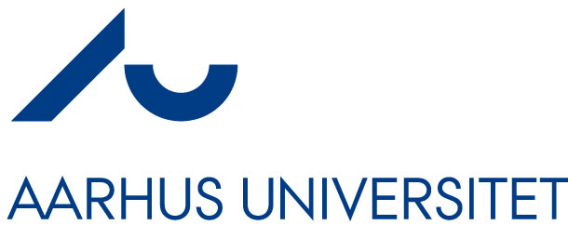 Sorterings-algoritmer (sammenligningsbaserede)
[Speaker Notes: Alle sammenligningsbaserede – kan man gøre det bedre?]
Hvad er en Sorterings algoritme?
Deterministisk algoritme
	- For et givet input gør algoritmen altid det samme
Randomiseret sorterings algoritme
	- Algoritmen kan lave tilfældige valg, algoritmens   udførsel afhænger af både input og de tilfældige valg
Output 
	- en permutation af input
Sammenligningsbaseret algoritme
   - output afhænger kun af sammenligninger af input elementer
Sammenligninger for Insertion-Sort
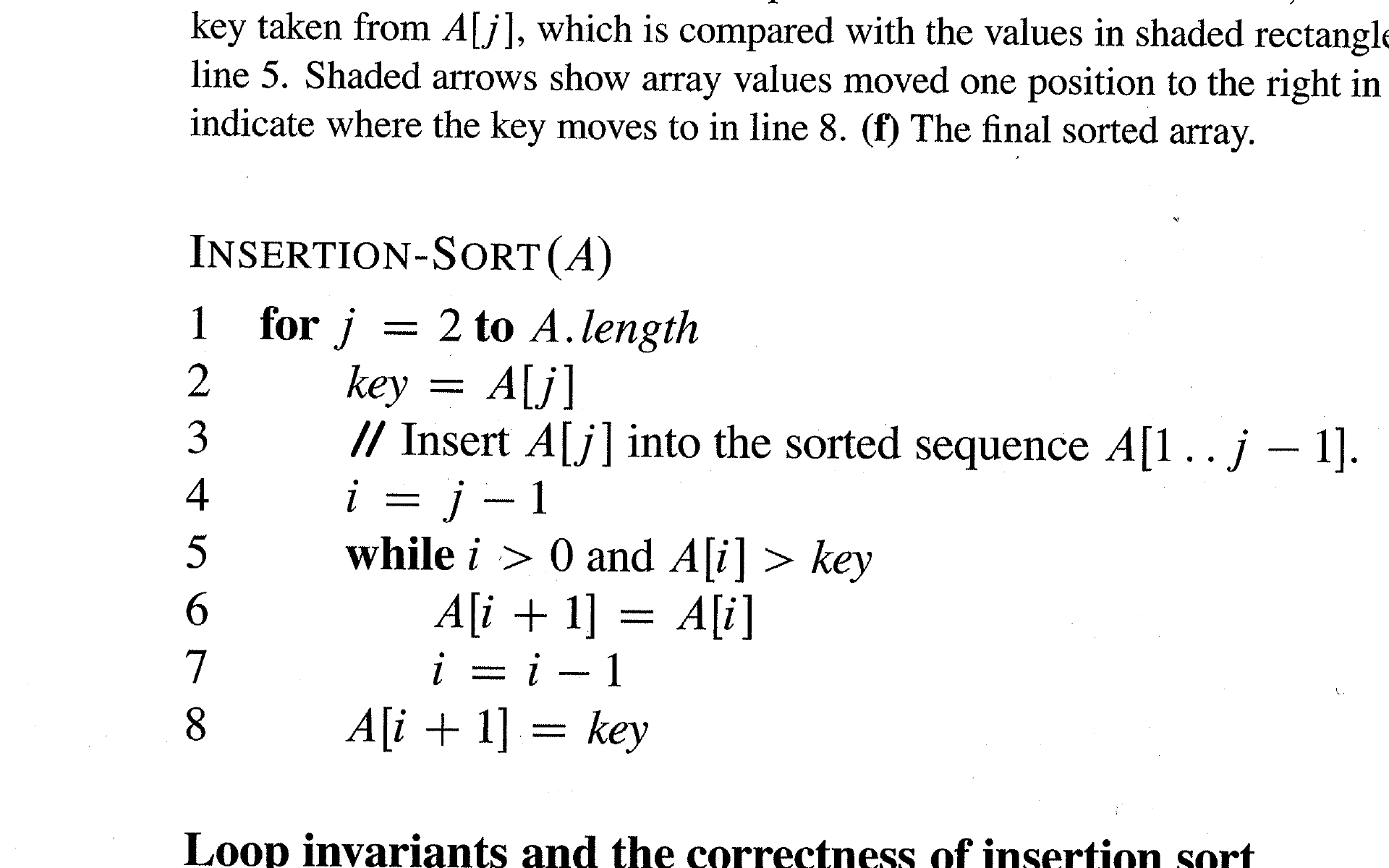 1:2
>
≤
2:3
1:3
>
≤
≤
>
<1,2,3>
<2,1,3>
1:3
2:3
≤
>
>
≤
<1,3,2>
<3,1,2>
<2,3,1>
<3,2,1>
Sortering ved sammmenligninger:Nedre grænse
Beslutningstræ for n = 3
Interne knude i:j sammenligner xi og xj
Blade beskriver output permutation
[Speaker Notes: Beskriver  deterministiske sammenligningsbaserede algoritmer]
Sortering ved sammmenligninger:Nedre grænse
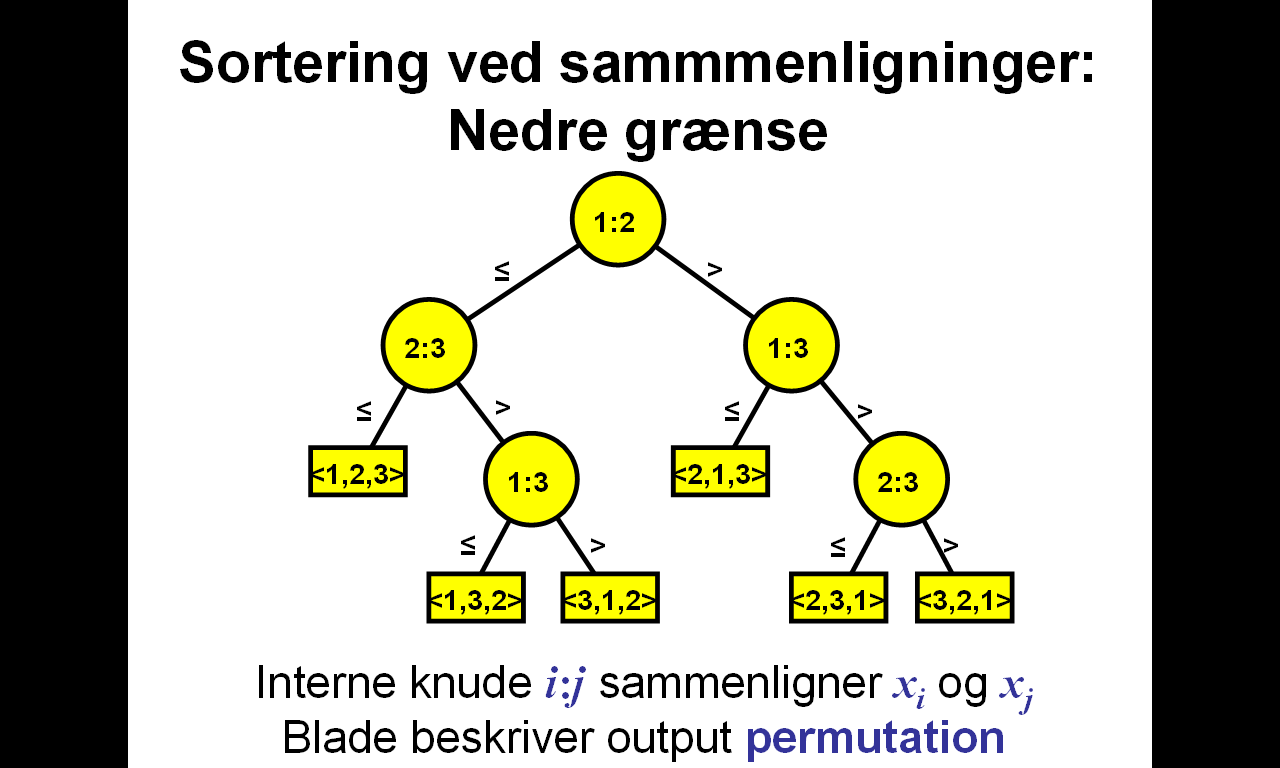 n! forskellige output
≥  forskellige blade

træ af højde h har
≤ 2h blade
n! ≤ 2h
h ≥ log (n!) ≥ log ((n/2)n/2) = Ω(n·log n)

Worst-case Ω(n·log n) sammenligninger
Sortering af heltal...udnyt at elementer er bitstrenge
Counting-Sort:Input: A, ouput: B, tal fra {0,1, ...,k}
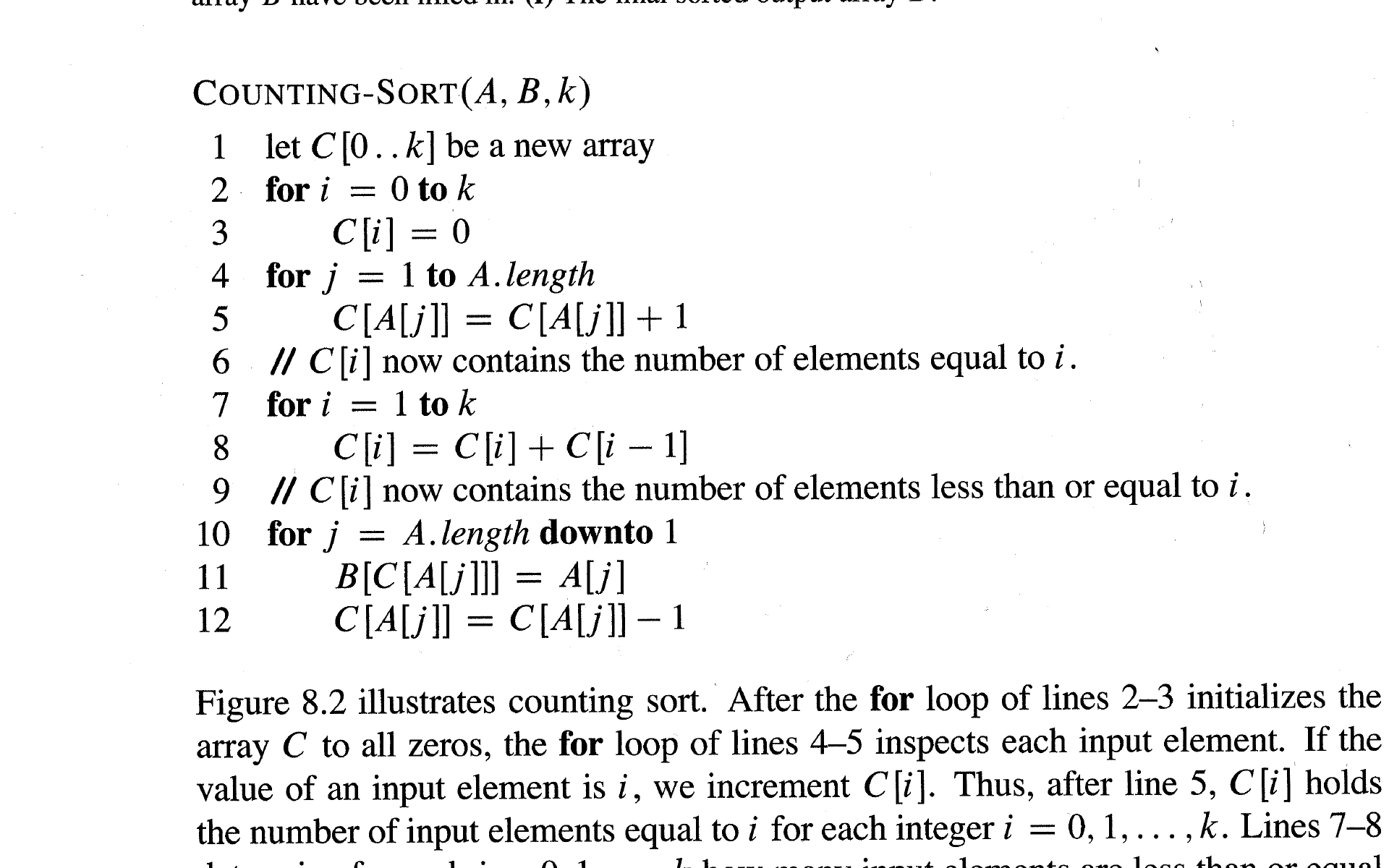 Worst-case tid O(n+k)
[Speaker Notes: Nogen gange også kaldet bucket sort – men CLRS bogen bruger bucket sort til at betegne en anden algoritme (kapitel 8.4)]
7682
3423
7584
3434
2342
7540
5398
7540
7682
2342
3423
7584
3434
5398
3423
3434
7540
2342
7682
7584
5398
2342
5398
3423
3434
7540
7584
7682
2342
3423
3434
5398
7540
7584
7682
Radix-Sort:Input: array A, tal med d cifre fra {0,1,...,k}
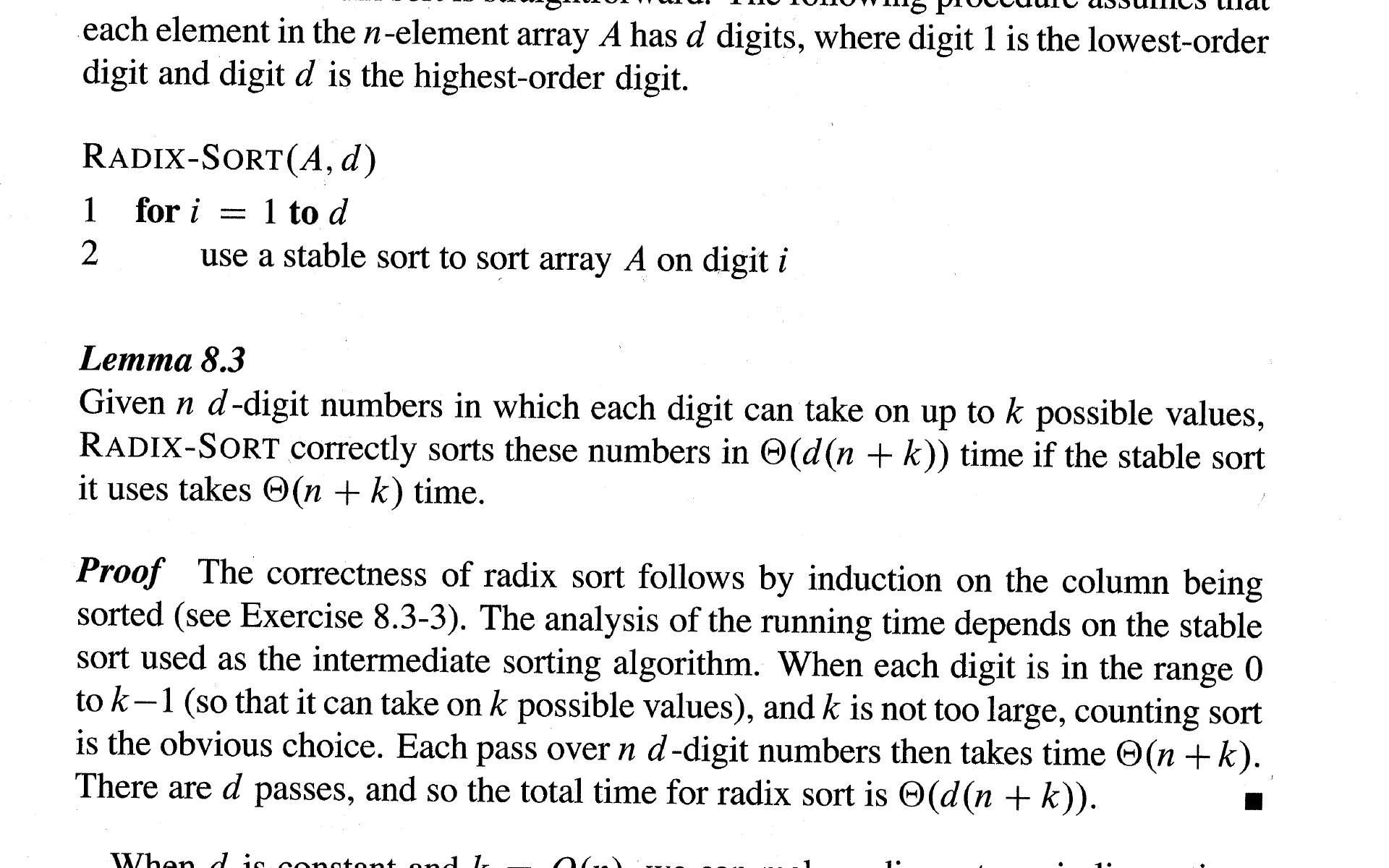 Worst-case tid O(d·(n+k))
Radix-Sort:Input: array A, n tal med b bits
010101111
011101011
001010100
011100110
111010101
011110111
111011010
011010101
111011010
011101011
001010100
111010101
011010101
011100110
010101111
011110111
001010100
111010101
011010101
111011010
011100110
010101111
011101011
011110111
001010100
010101111
011010101
011100110
011101011
011110111
111010101
111011010
n = 8,     k = 7 (3 bits = log n bits),    d = 3 (3 x 3 bits)

Input n tal med b bits:  Worst-case tid O(n·b/log n)
[Speaker Notes: Bemærk: Worst-case tiden er aftagende for fast b]
Radix-Sort: Eksperimenter
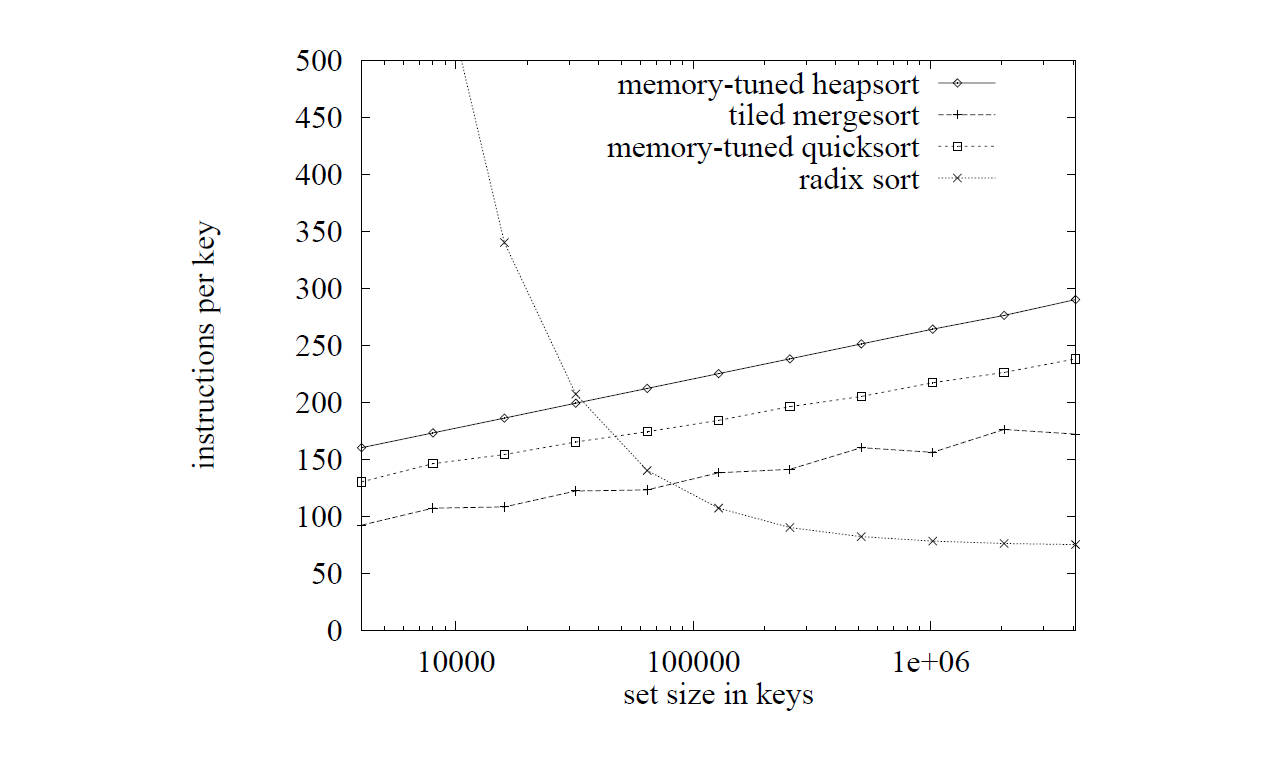 LaMarca, Ladner ’97: The influence of Caches on the Performance of Sorting
[Speaker Notes: Hvis man tæller maskin instruktioner, så vinder radix sort
Sorterer 64 bit integers.

(SODA 1997, The influence of Caches on the Performance of Sorting)]
Radix-Sort: Eksperimenter
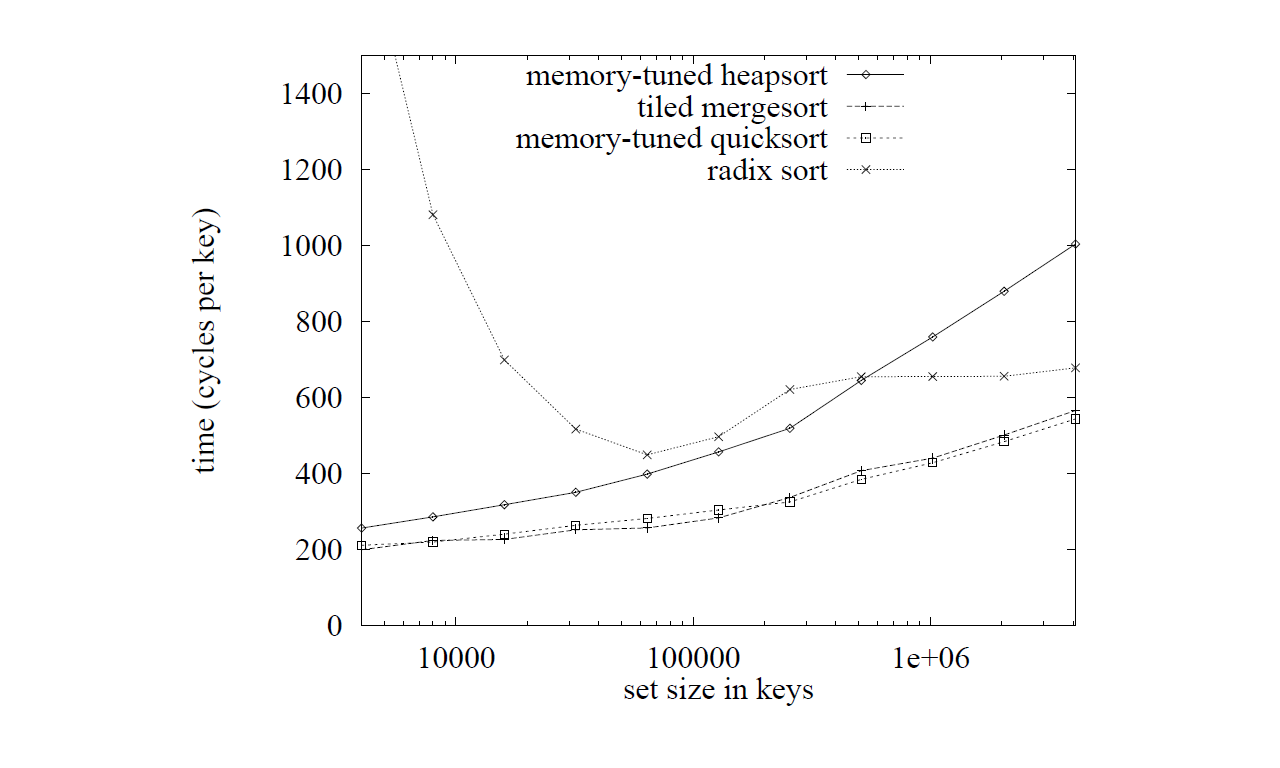 LaMarca, Ladner ’97
[Speaker Notes: ...men mht udførselstid, så kan den ikke rigtigt slå quicksort pga cache effekter]
Radix-Sort: Eksperimenter
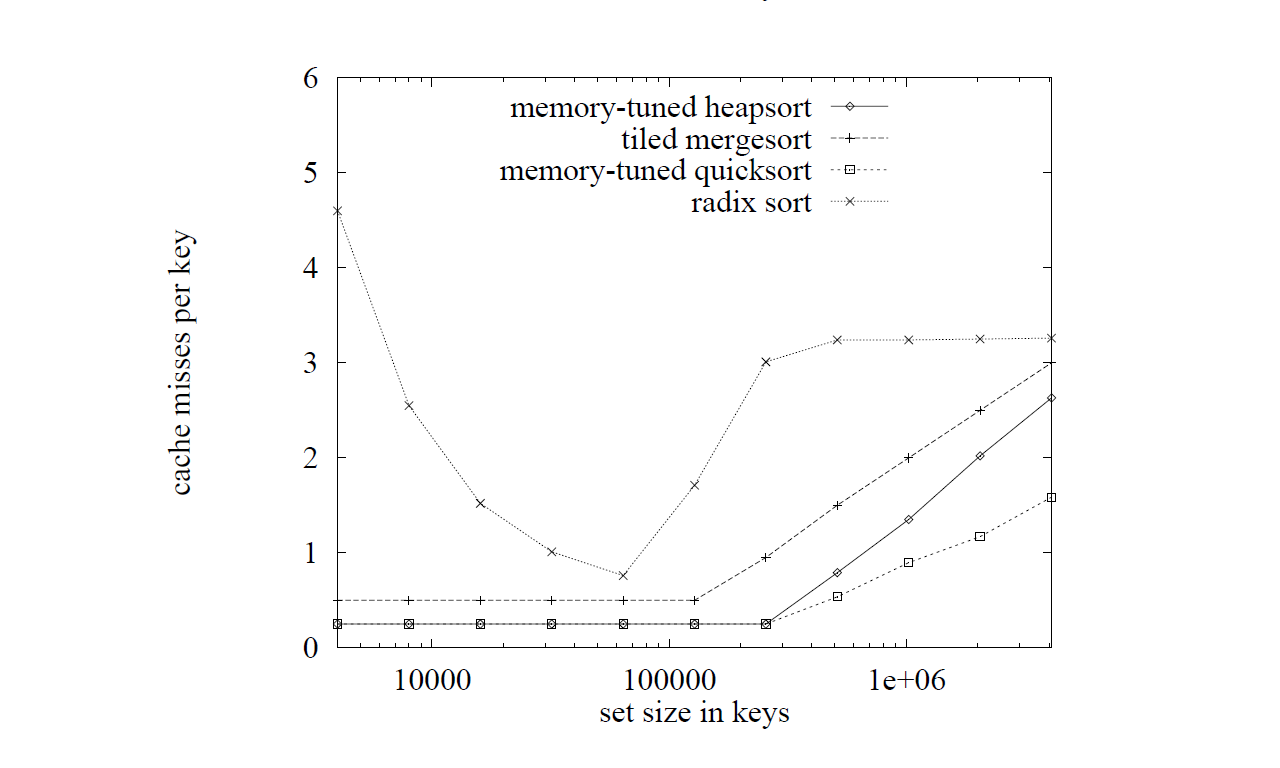 LaMarca, Ladner ’97
Bucket-Sort:Input: A, reelle tal fra [0..1]
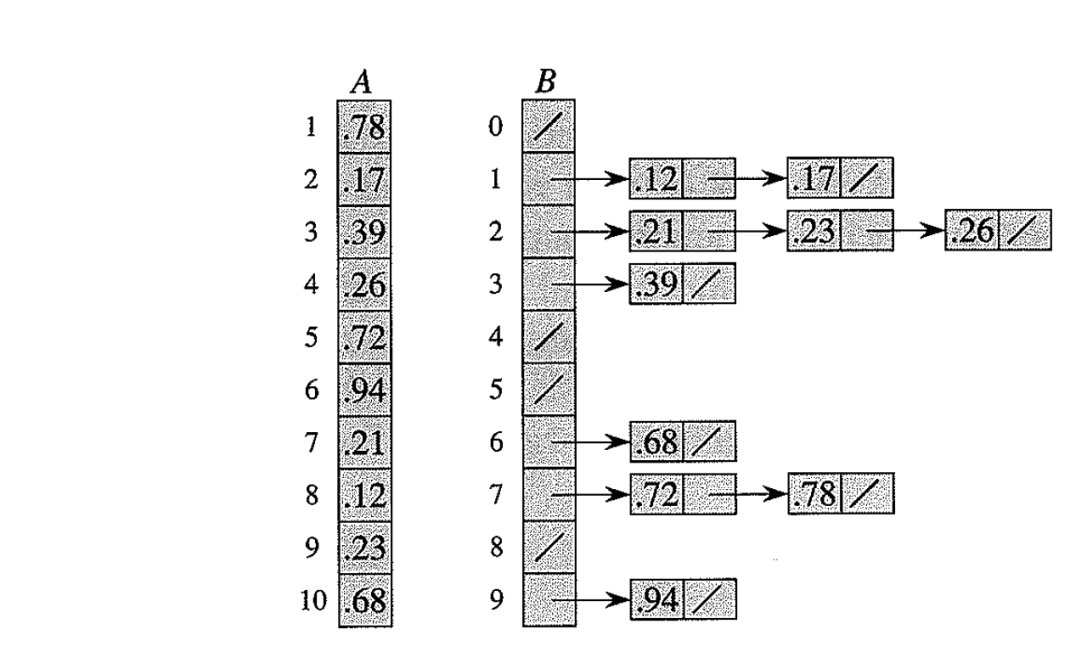 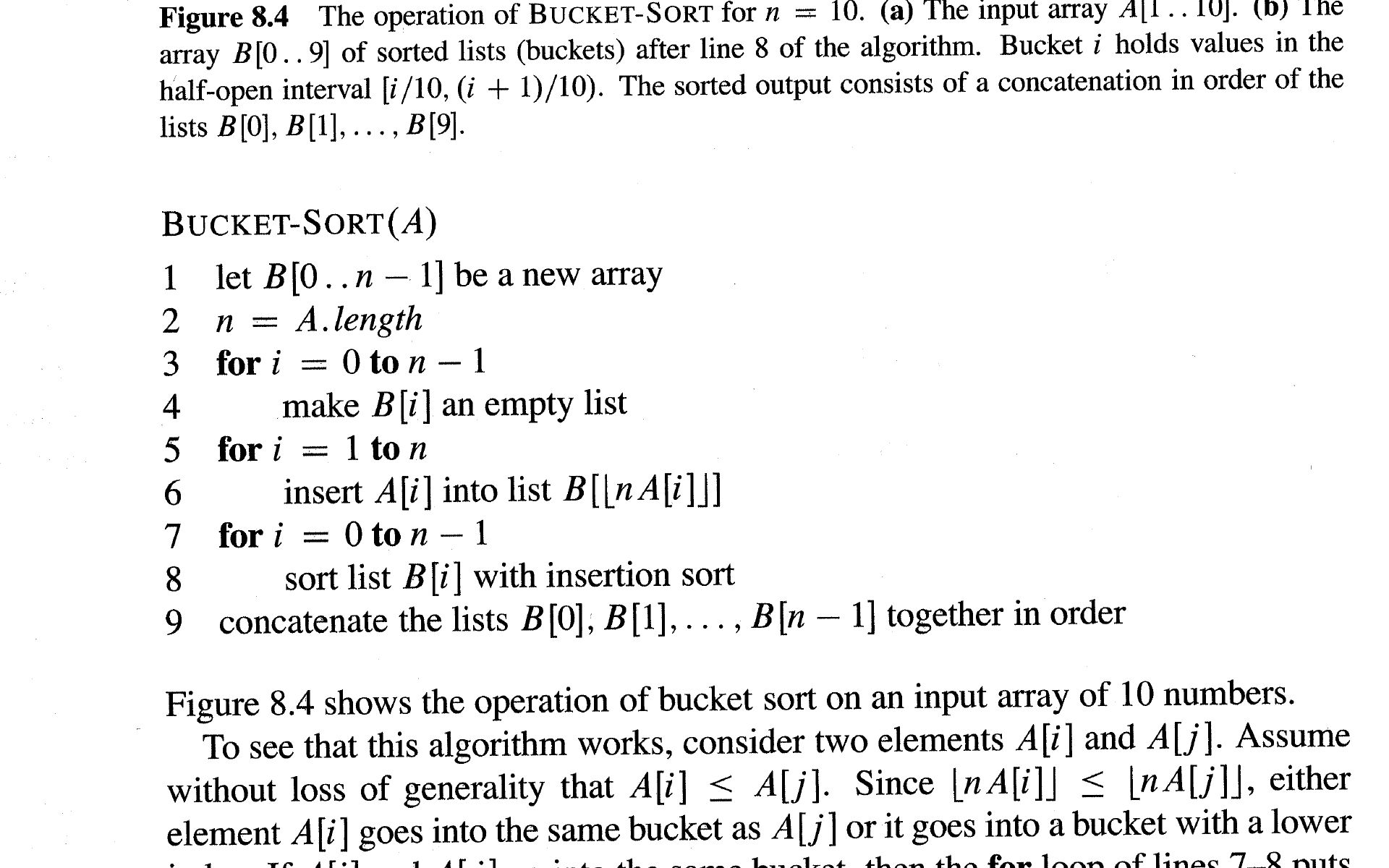 Forventet tid O(n) – for tilfældigt input
Sortering  ̶  State-of-the-Art
Bedst kendte sorterings grænse for RAM modellen (med ubegrænset ordstørrelse) er en randomiseret algoritme der bruger O(n) plads og har en forventet køretid på:




Om dette kan opnås uden randomisering er ukendt. O(n loglog n) er kendt. Kan man opnå forventet O(n) tid? 
Med randomisering og for ordstørrelse Ω(log2+ε n) findes en randomiseret algoritme med O(n) tid.
Yijie Han, Mikkel Thorup: Integer Sorting in                           Expected Time and Linear Space. Proc. 43rd Symposium on Foundations of Computer Science, 135-144, 2002.
Arne Andersson, Torben Hagerup, Stefan Nilsson, Rajeev Raman: Sorting in linear time? Proc. 27th ACM Symposium on Theory of Computing, 427-436, 1995.
[Speaker Notes: Deterministiks O(n*log log n), Han, J. Algorithms 2004.]